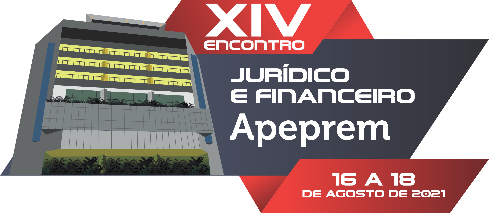 ANÁLISE MÉDICA
 &
COMPENSAÇÃO PREVIDENCIÁRIA
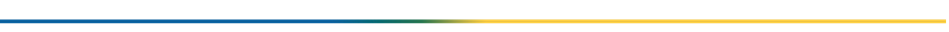 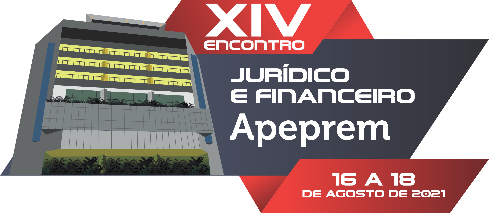 Quem pode instituir
Cada ente federativo possui o poder de instituir o seu próprio sistema da previdência, de maneira que a legislação do Estado é aplicável aos  servidores estaduais, e a legislação do Município será aplicável aos servidores municipais.
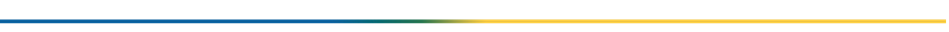 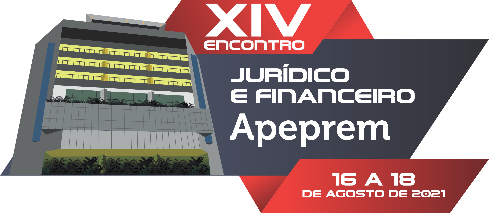 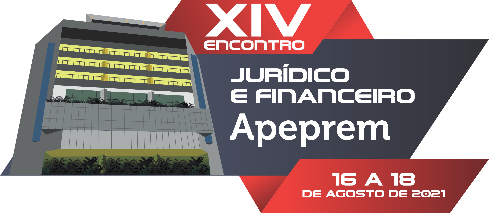 Médico Perito
Profissional legalmente habilitado a reconhecer o cumprimento dos requisitos previstos na lei para a concessão do benefício que exige laudo medico pericial em decorrência disso é o profissional habilitado a verificar examinar o segurado, analisar os laudos, exames e receitas levadas pelos mesmos, e posteriormente responder os quesitos para  concessão de benefício previdenciário.
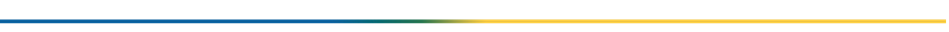 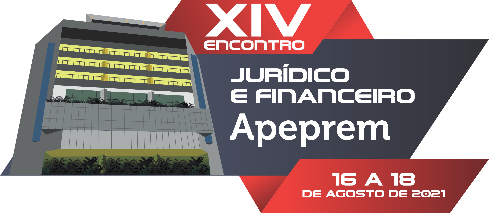 Perícia Médica
A previsão constante no § 2º  do artigo 52 da Orientação Normativa n.º 02, de março de 2009, que determina a concessão e a cessação do auxílio-doença, o retorno do servidor a atividade ou a concessão da aposentadoria por invalidez, e estas serão determinadas por decisão da perícia médica.
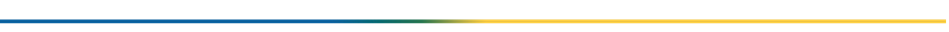 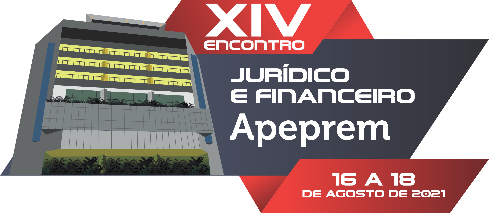 Data da invalidez
Na mesma Orientação Normativa n.º 02, no § 2º  do artigo 56, que determina a aplicação  da legislação vigente na data em que o laudo médico-pericial definir como inicio da incapacidade para o trabalho para fins de aposentadoria por invalidez. Neste sentido se traduz na obrigação de que a aposentadoria por invalidez deverá ser concedida com o cumprimento dos requisitos previstos na lei em vigor na data em que o laudo médico-pericial definir como inicio da incapacidade para o trabalho.
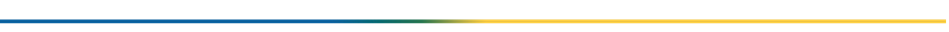 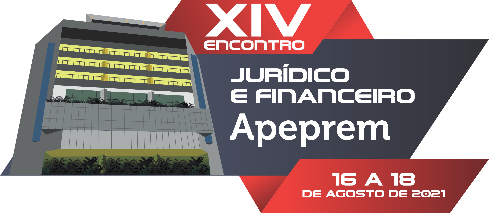 Laudo Médico
A já revogada Portaria n.º 6.209, de 16 de dezembro de 1999, ao tratar dos procedimentos operacionais para a realização da compensação previdenciária entre o Regime Geral de Previdência-RGPS e os Regimes Próprios de Previdência Social-RPPS.
Precisamente nas orientações referente o anexo I, diz que quando se tratar de Aposentadoria Por Invalidez, deverá ser apresentado também o Laudo Médico que reconheceu a invalidez do segurado.
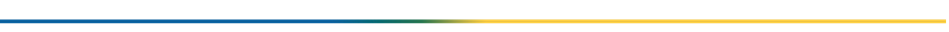 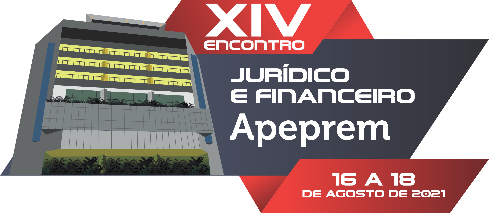 Decreto n.° 10.188 de 20 dez 2019
Em seu artigo 5°, inciso V, mostra que um dos documentos referentes a concessão de benefício com cômputo de tempo de contribuição é cópia do laudo médico que reconheceu a invalidez nos casos de aposentadoria por invalidez.
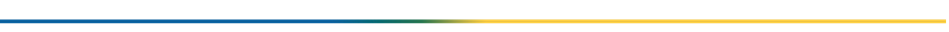 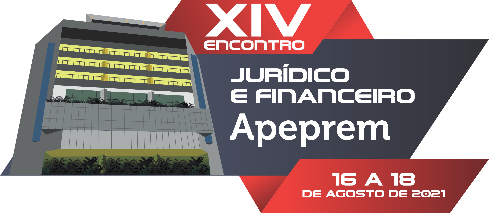 ANÁLISE MÉDICA
&
NOVO COMPREV
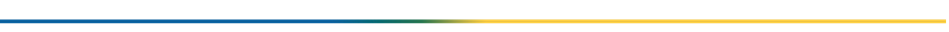 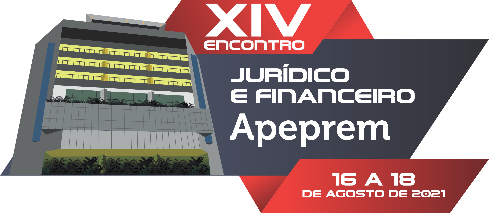 PREVISÃO: TERMO DE ADESÃO
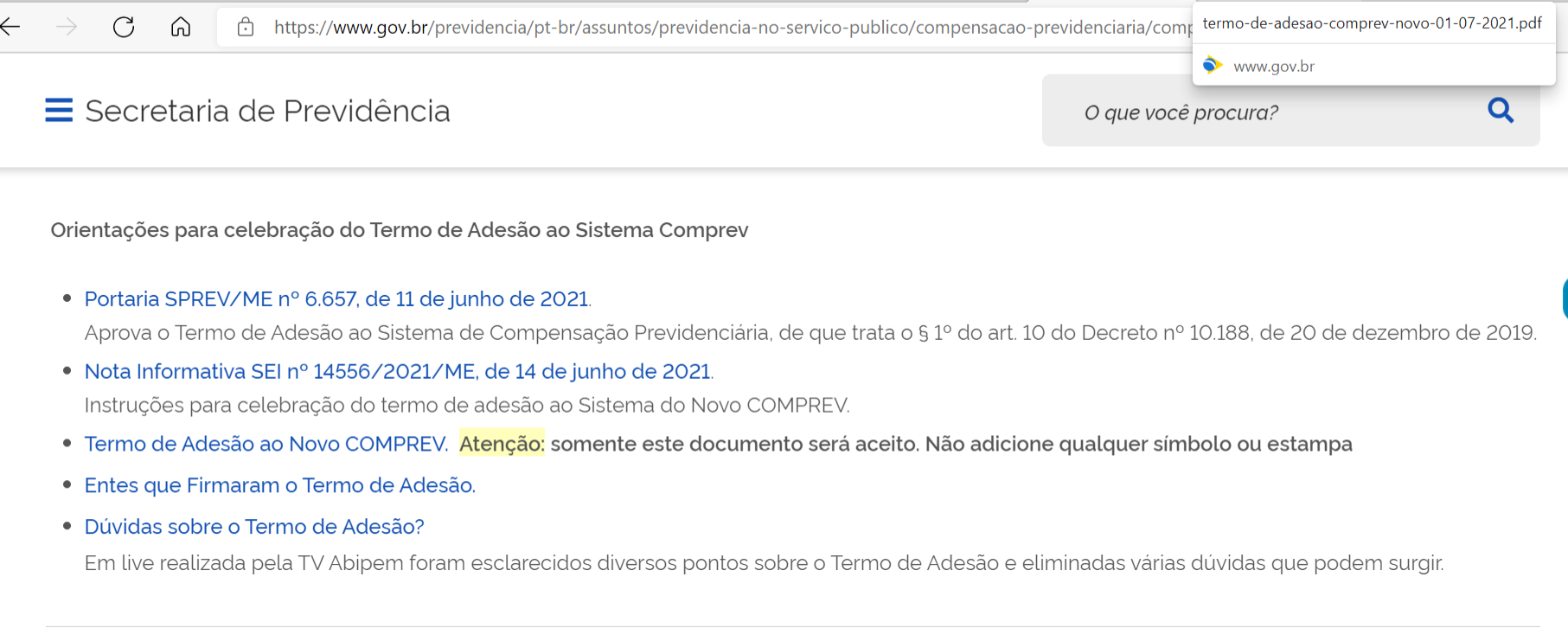 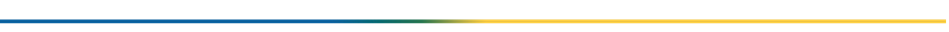 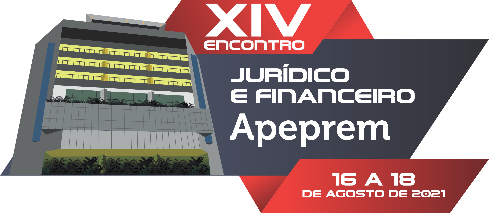 Médico Analista
A exigência de cadastramento de médico junto ao sistema do NOVO-COMPREV e, assim como as eventuais tratativas administrativas e burocráticas circunscreve à responsabilidade/competência do ente federativo, em face de sua autonomia.
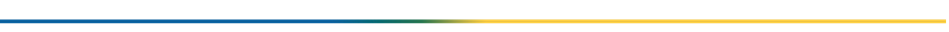 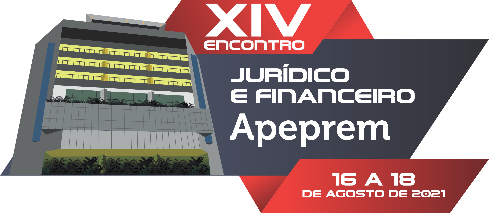 Cláusula Terceira: Das Obrigações
3.4 O ADERENTE deverá indicar profissional médico habilitado para realizar o enquadramento do requerimento de compensação previdenciária, quando decorrente de aposentadorias por incapacidade permanente para o trabalho (ou antiga aposentadoria por invalidez), ao rol de doenças previsto na legislação.
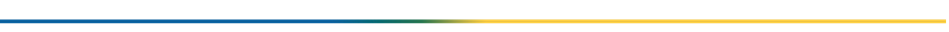 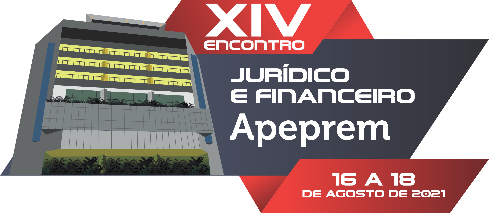 Rol da Doenças: Taxativo
Asseverou, desse modo, pertencer ao domínio normativo ordinário a definição das doenças e moléstias que ensejariam aposentadoria por invalidez com proventos integrais, cujo rol, segundo a jurisprudência do STF, teria natureza taxativa. RE 656860/MT, rel. Min. Teori Zavascki, 21.8.2014. (RE-656860)
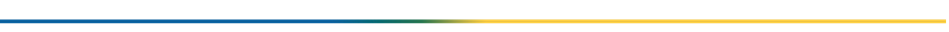 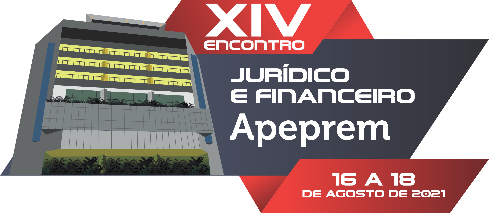 Artigo 151 da Lei nº 8.213 de 24 de Julho de 1991
Dispõe sobre os Planos de Benefícios da Previdência Social e dá outras providências.

Art. 151. Até que seja elaborada a lista de doenças mencionada no inciso II do art. 26, independe de carência a concessão de auxílio-doença e de aposentadoria por invalidez ao segurado que, após filiar-se ao RGPS, for acometido das seguintes doenças: tuberculose ativa, hanseníase, alienação mental, esclerose múltipla, hepatopatia grave, neoplasia maligna, cegueira, paralisia irreversível e incapacitante, cardiopatia grave, doença de Parkinson, espondiloartrose anquilosante, nefropatia grave, estado avançado da doença de Paget (osteíte deformante), síndrome da deficiência imunológica adquirida (aids) ou contaminação por radiação, com base em conclusão da medicina especializada. (Redação dada pela Lei nº 13.135, de 2015)
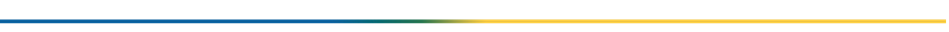 Rol das Doenças: CID
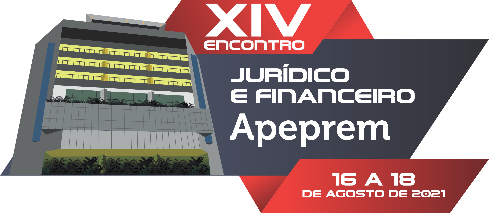 TUBERCULOSE ATIVA: A15 A A19

HANSENÍASE: A30

ALIENAÇÃO MENTAL: F20 A F29 / F70 A F79

NEOPLASIA MALIGNA: C00 A C97

CEGUEIRA: H54
PARALISIA IRREVERSIVEL E INCAPACITANTE: I69, G11 A G13, G35 A G37, G70 A  G72, G80 A G83.

7.   CARDIOPATIA GRAVE: I11.0, I13.0, I13.2, I21 A I25, I42.0 E I50.

DOENÇA DE PARKINSON: G20

ESPONDILOARTROSE ANQUILOSANTE: M45

NEFROPATIA GRAVE: I12.0, I13.1, I13.2, N18

DOENÇA DE PAGET: M88

AIDS: B20 A B24

CONTAMINAÇÃO POR RADIAÇÃO: W88, W91

14. HEPATOPATIA GRAVE: K70.3, K71.7, K72.1, K72.9, K74.

15. Esclerose Lateral Amiotrófica (ELA): G12.2
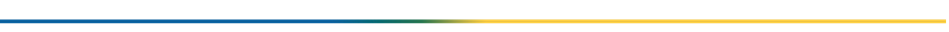 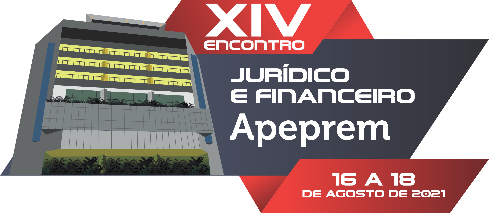 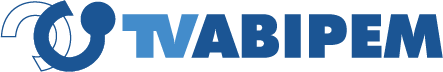 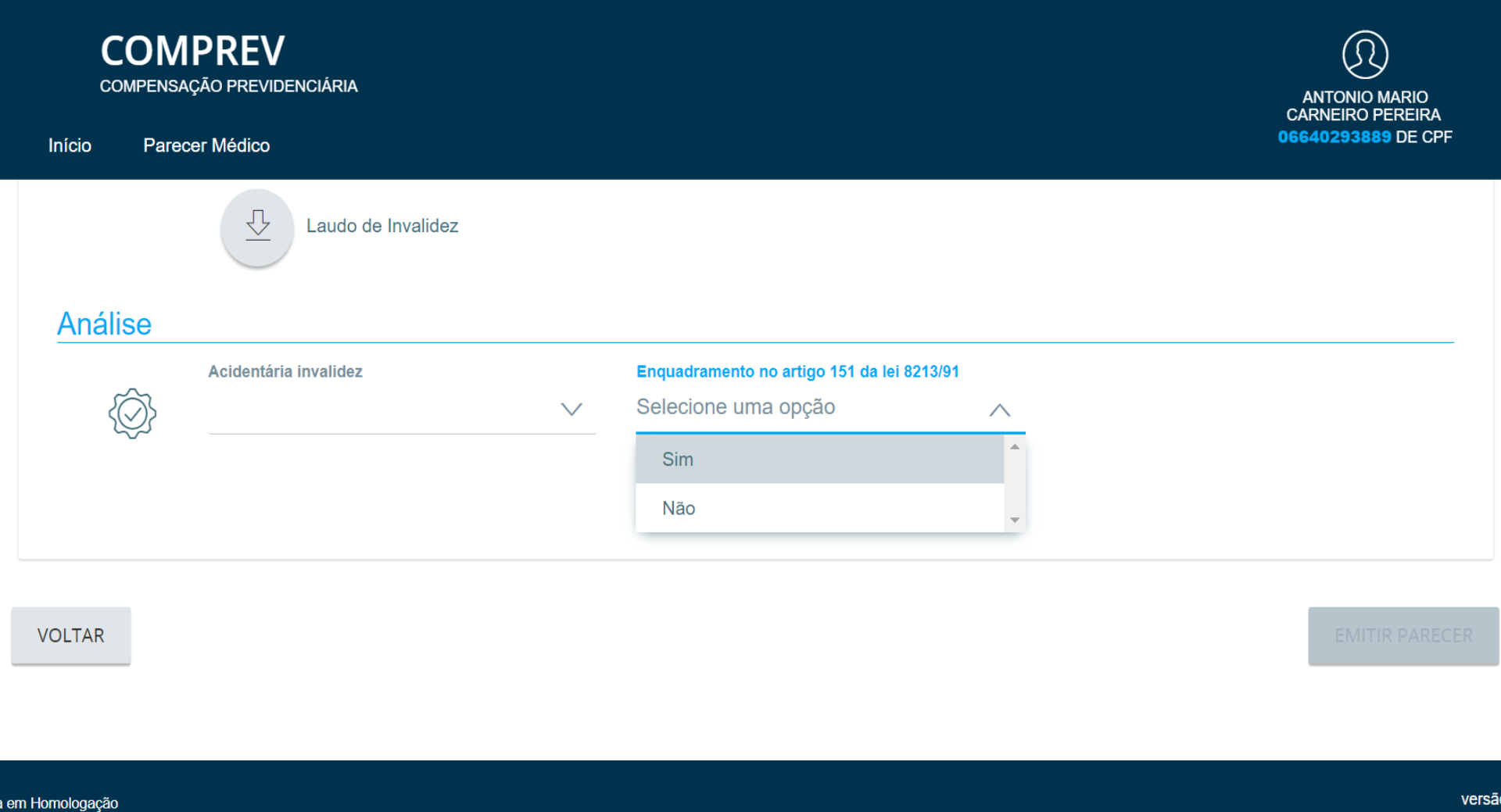 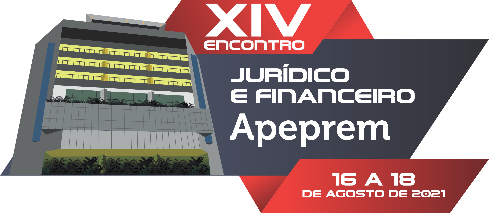 EC 103/19
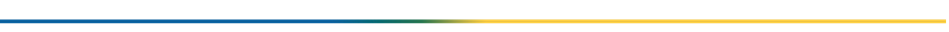 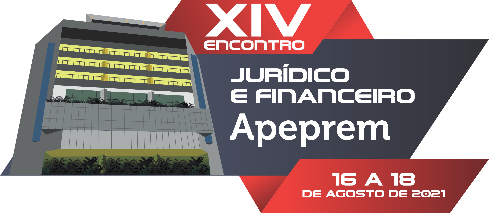 EC 103/19
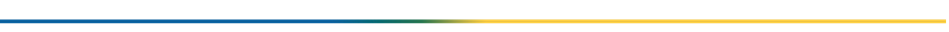 Contratação e os TC
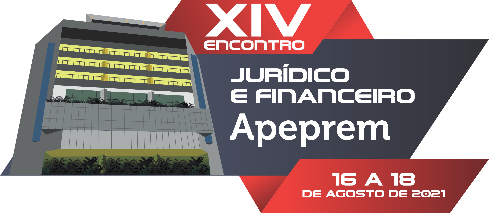 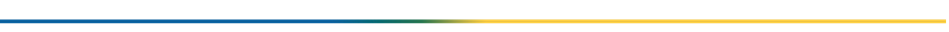 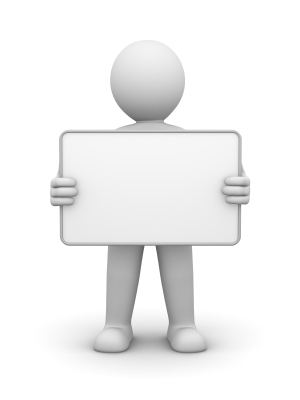 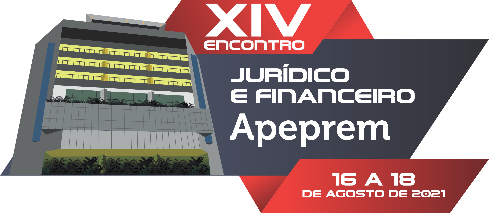 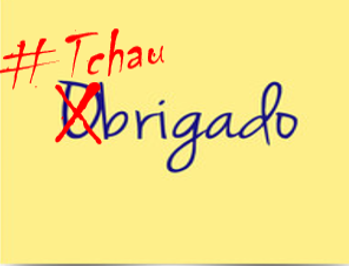 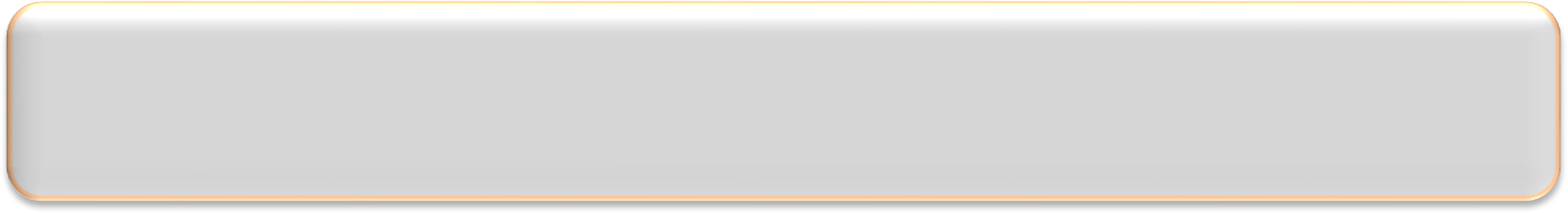 ANTONIO MARIO CARNEIRO PEREIRA
DIRETOR DE BENEFICIOS – HOMOLOGADOR NOVO COMPREV
INSTITUTO DE PREVIDÊNCIA DO SERVIDOR MUNCIPAL DE DIADEMA - SP
mario@ipreddiadema.sp.gov.br
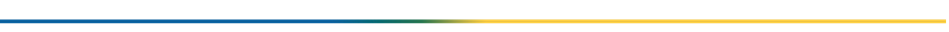